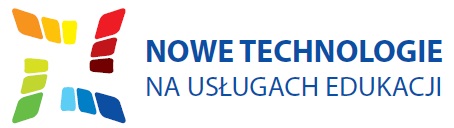 „NOWOCZESNE TECHNOLOGIE NA USŁUGACH EDUKACJI”
„MOJA PARAFIA”
PROJEKT PRZEPROWADZONY 
W SZKOLE PODSTAWOWEJ NR 2 
W NIEMODLINIE  
PROWADZĄCY PROJEKT: JACEK KUŹNIAK
GRUPA USTALIŁA  SWOJĄ NAZWĘ: „PARAFIKI”
WEWNĄTRZ POWSTAŁY TRZY GRUPY OPERACYJNE
Grupa dziennikarska: Maria Wróbel  Malwina Ziętara  Przemysław Wajman  Klaudia Wajman  Tomasz Zwarycz
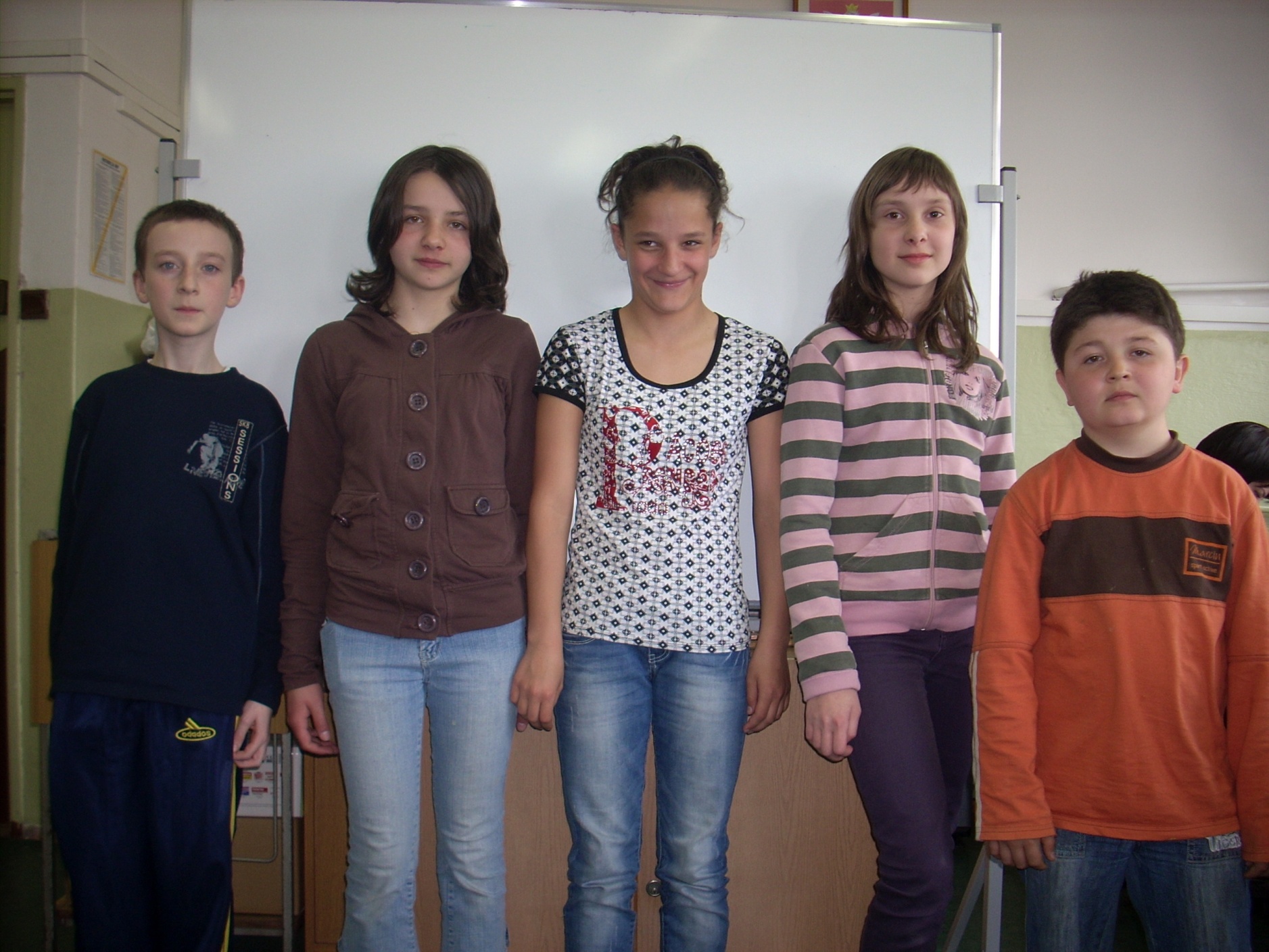 Grupa archiwalna: Adam Kaczkowski  Angelika Czech Monika Sekuła  Arkadiusz Pietras  Grzegorz Kardasz
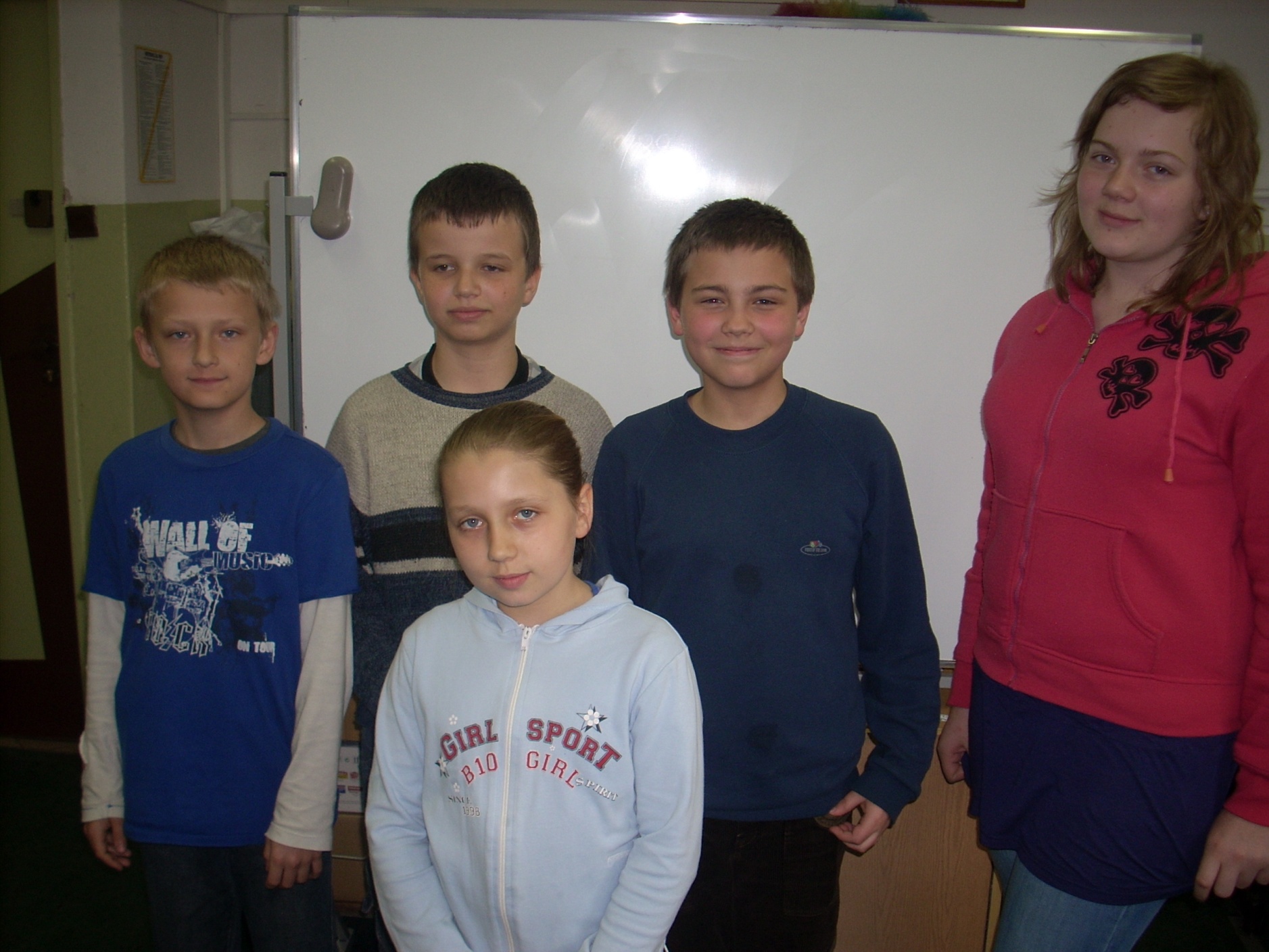 Grupa pomiarowo-nawigacyjna:Paweł TelatyńskiTomasz KrakowiakKamila Stencel Sebastian OtrębaDamian Podchorodecki
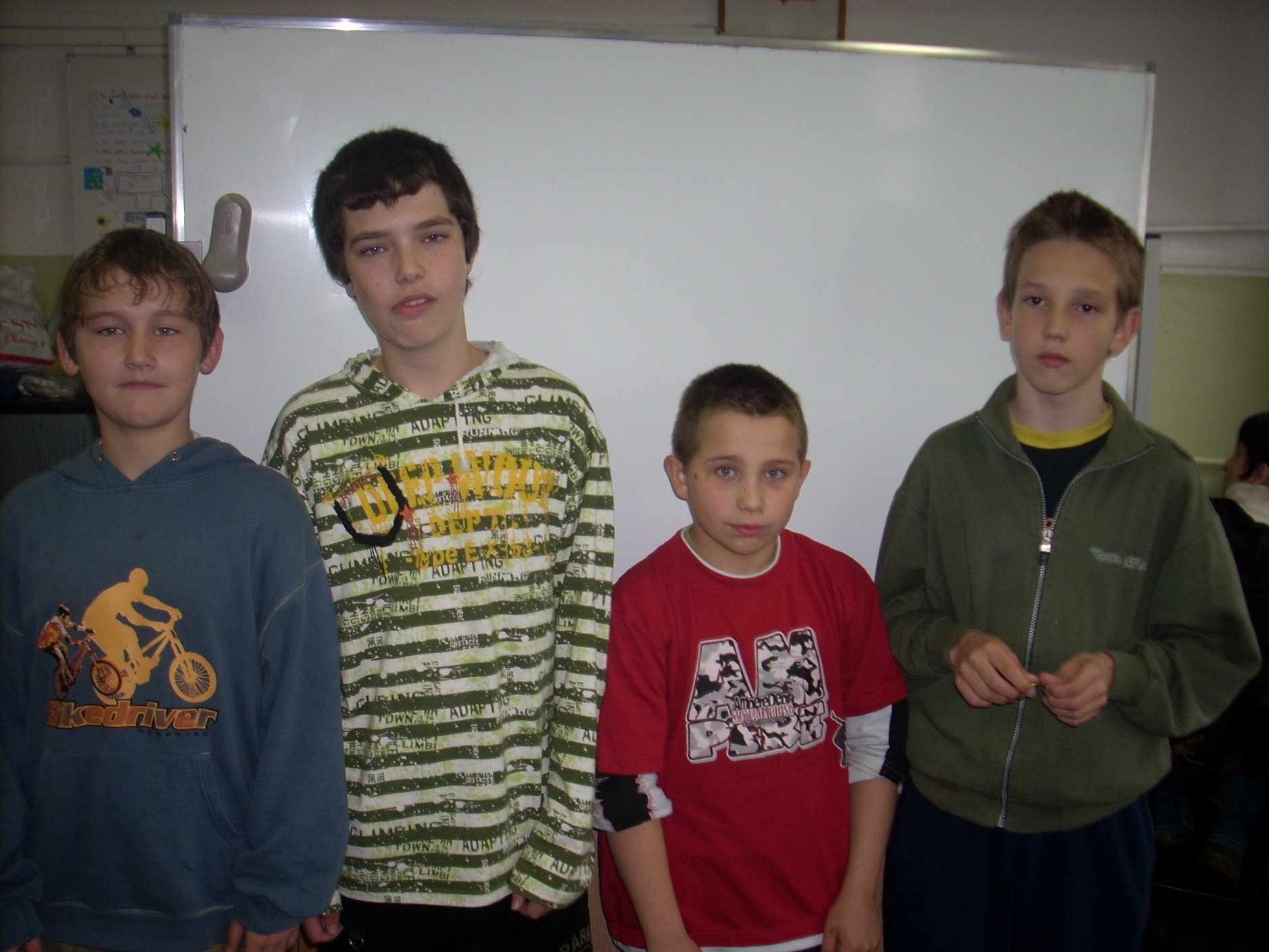 OKREŚLENIE PLANU OBIEKTÓW SAKRALNYCH W PARAFII NIEMODLIN
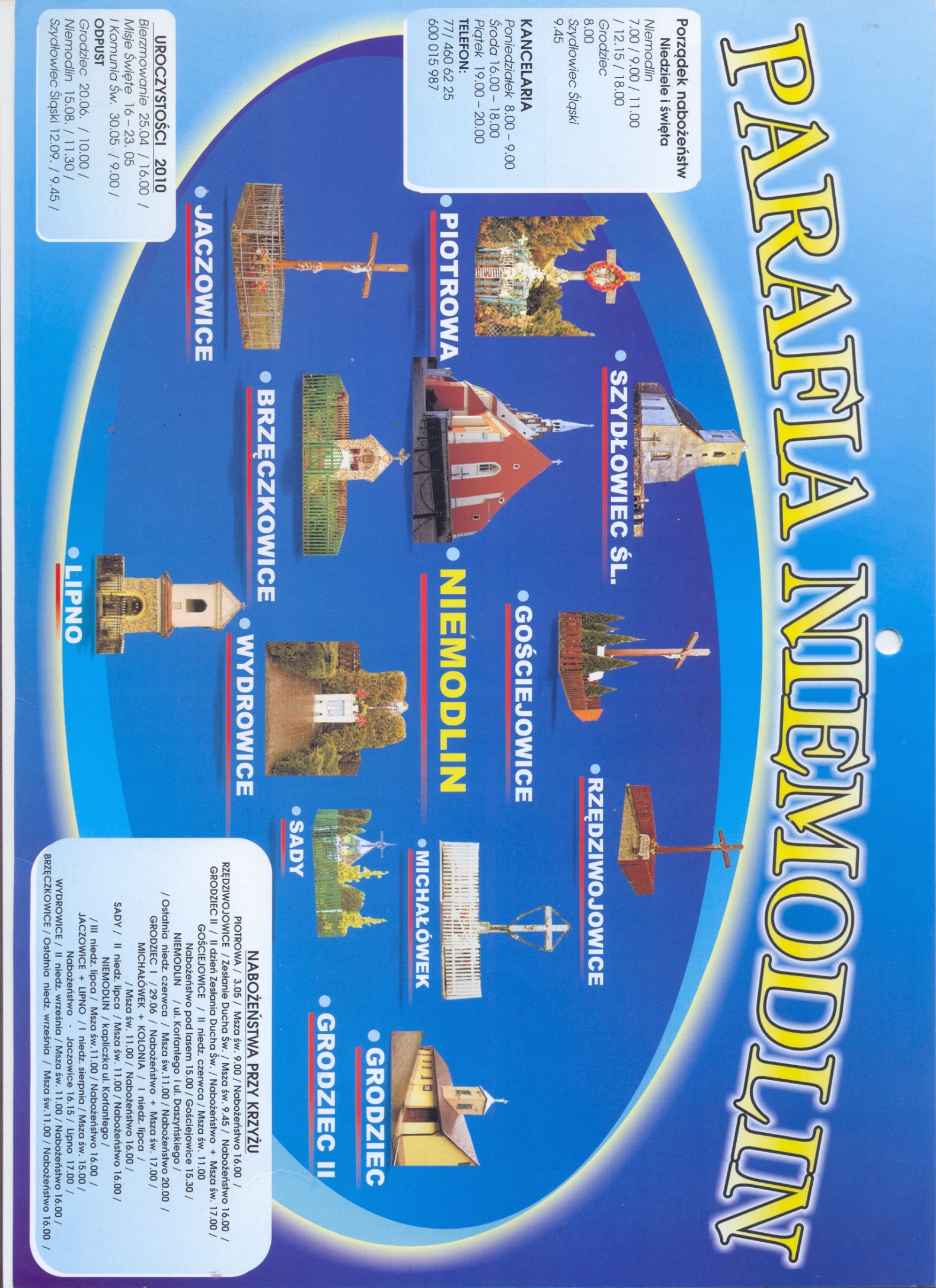 OPRACOWANIEM MATERIAŁÓW ARCHIWALNYCH I ZESKANOWANIEM STARYCH  FOTOGRAFII ZAJĘŁA SIĘ GRUPA ARCHIWALNA
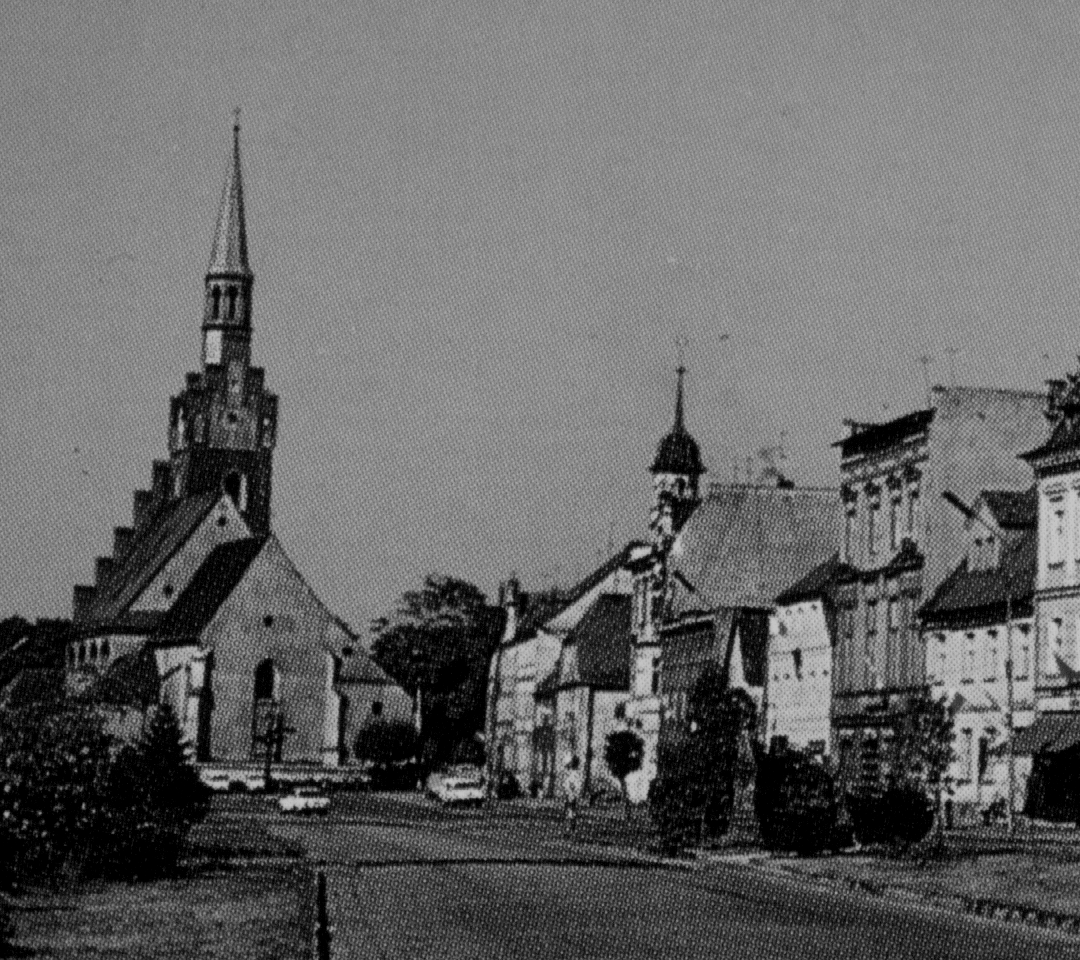 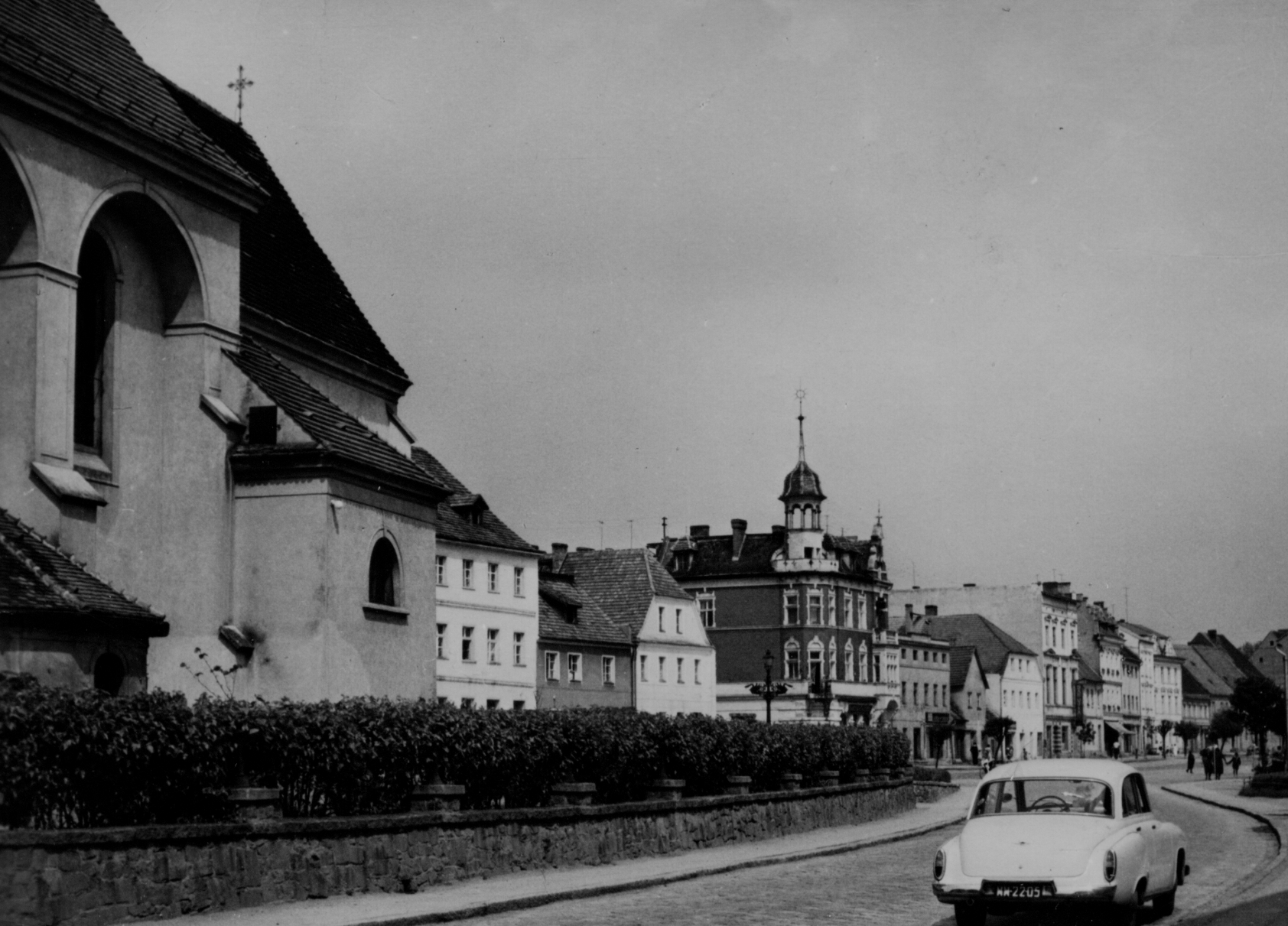 OTO SERIA ZDJĘĆ KOŚCIOŁA PARAFIALNEGO W NIEMODLINIE
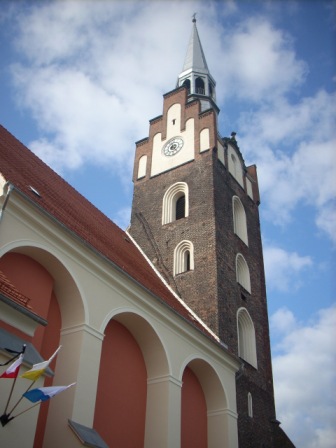 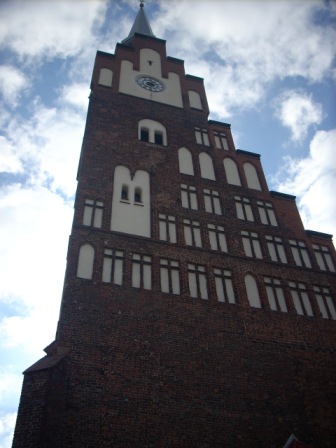 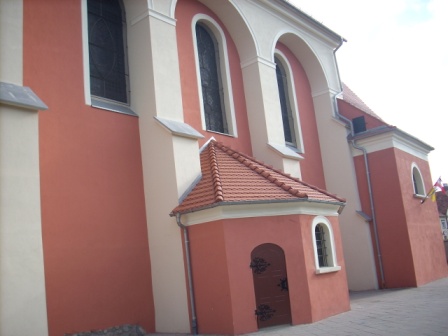 POD PRZEWODNICTWEM GRUPY POMIAROWO NAWIGACYJNEJ ZOSTAŁ WYKONANY PLAN PLACU WOKÓŁ KOŚCIOŁA PARAFIALNEGO W NIEMODLINIE
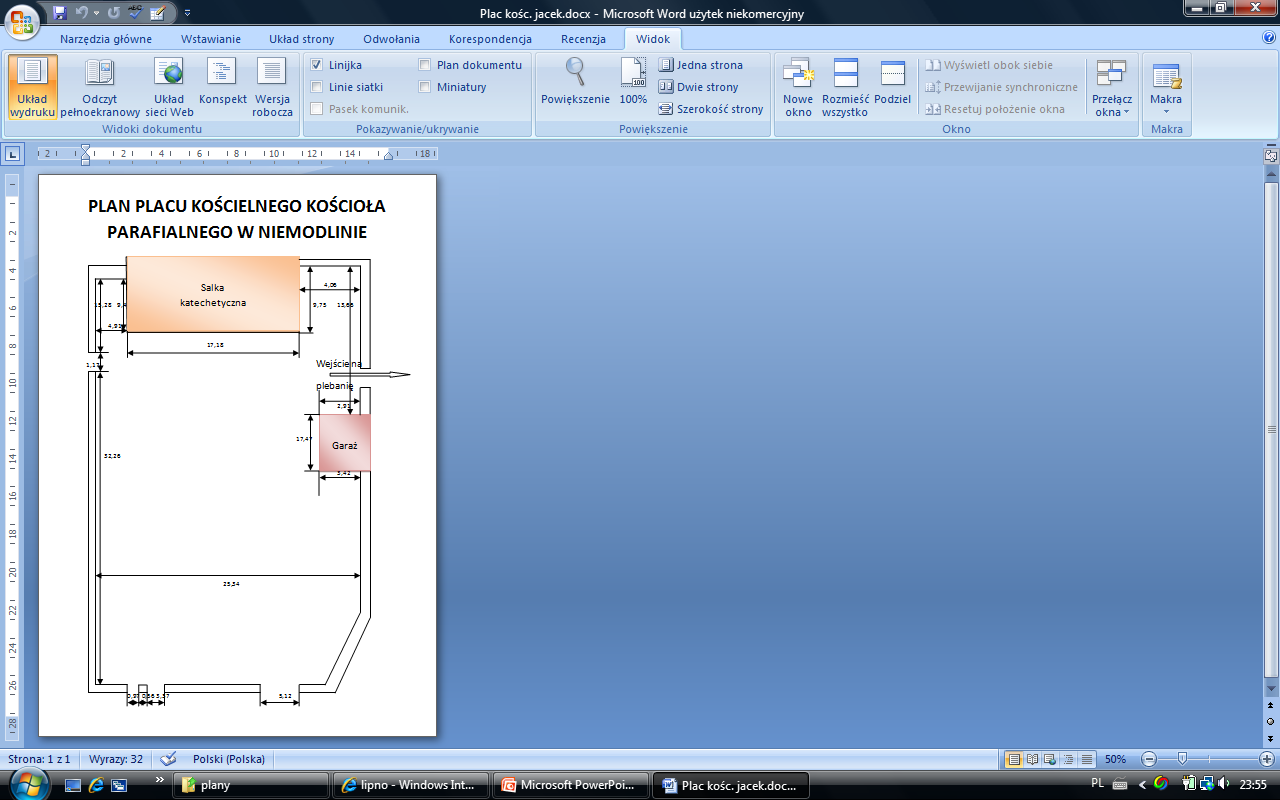 W PRZESZŁOŚCI W RYNKU NIEMODLIŃSKIM ZNAJDOWAŁ SIĘ DRUGI KOSCIÓŁ – EWANGELICKI. OBECNIE POZOSTAL PO NIM JEDYNIE PUSTY PLAC
W PRZESZŁOŚCI W RYNKU NIEMODLIŃSKIM ZNAJDOWAŁ SIĘ DRUGI KOSCIÓŁ – EWANGELICKI. OBECNIE POZOSTAL PO NIM JEDYNIE PUSTY PLAC
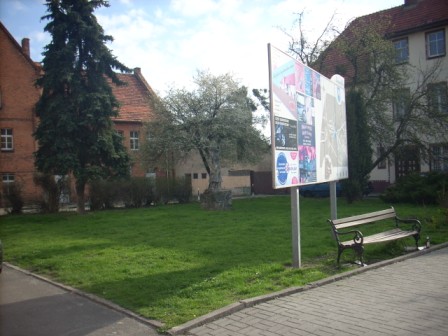 PIĘKNĄ ARCHITEKTURĄ CHARAKTERYZUJE SIĘ KOŚCIÓŁ W SZYDŁOWCU
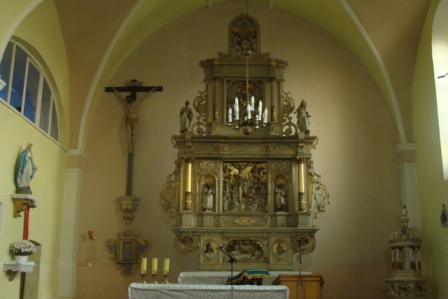 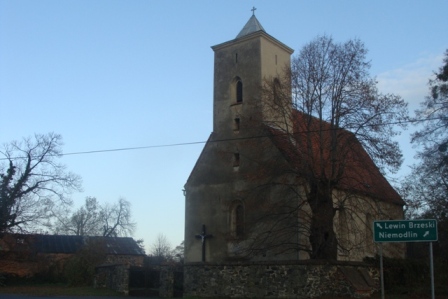 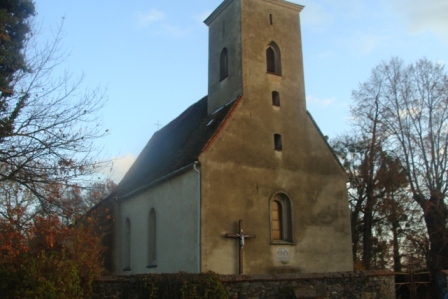 KOŚCIÓŁ W GRODŹCU TEŻ PREZENTUJE SIĘ OKAZALE
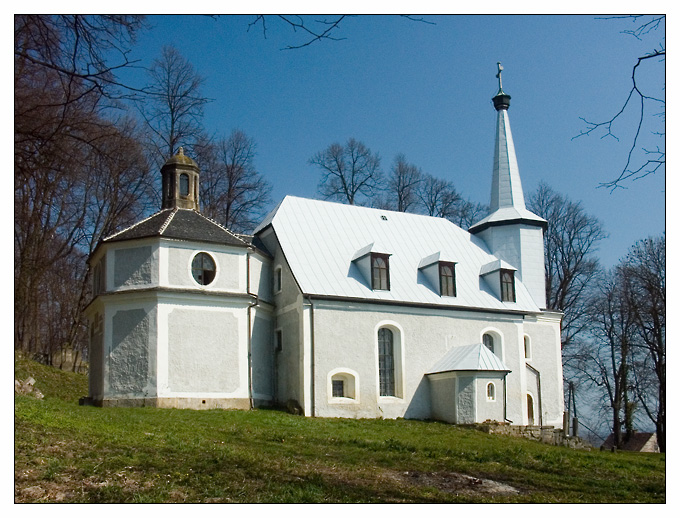 BARDZO WYCZERPUJĄCO HISTORIĘ NASZEJ PARAFII I OBECNĄ JEJ STRUKTURĘ PRZEDSTAWIŁA GRUPA DZIENNIKARSKA W WYWIADZIE Z KSIĘDZEM PROBOSZCZEM
PUNKTEM KULMINACYJNYM PROJEKTU STAŁA SIĘ WYCIECZKA PIESZA SZLAKIEM OBIEKTÓW SAKRALNYCH NIEMODLINA – ZAPLANOWANA PRZEZ GRUPĘ POMIAROWO NAWIGACYJNĄ
W RAMACH TEJ WYPRAWY ZA POMOCĄ GPS ZAPISANO TRASĘ WYCIECZKI, ZROBIONO ZDJĘCIA OBIEKTÓW SAKRALNYCH WZDŁÓŻ TRASY ORAZ CELU – „CHATCE PUSTELNIKA”
OTO OTRZYMANA ZA POMOCĄ URZĄDZENIA  GPS TRASA DOJŚCIA DO „CHATKI PUSTELNIKA”
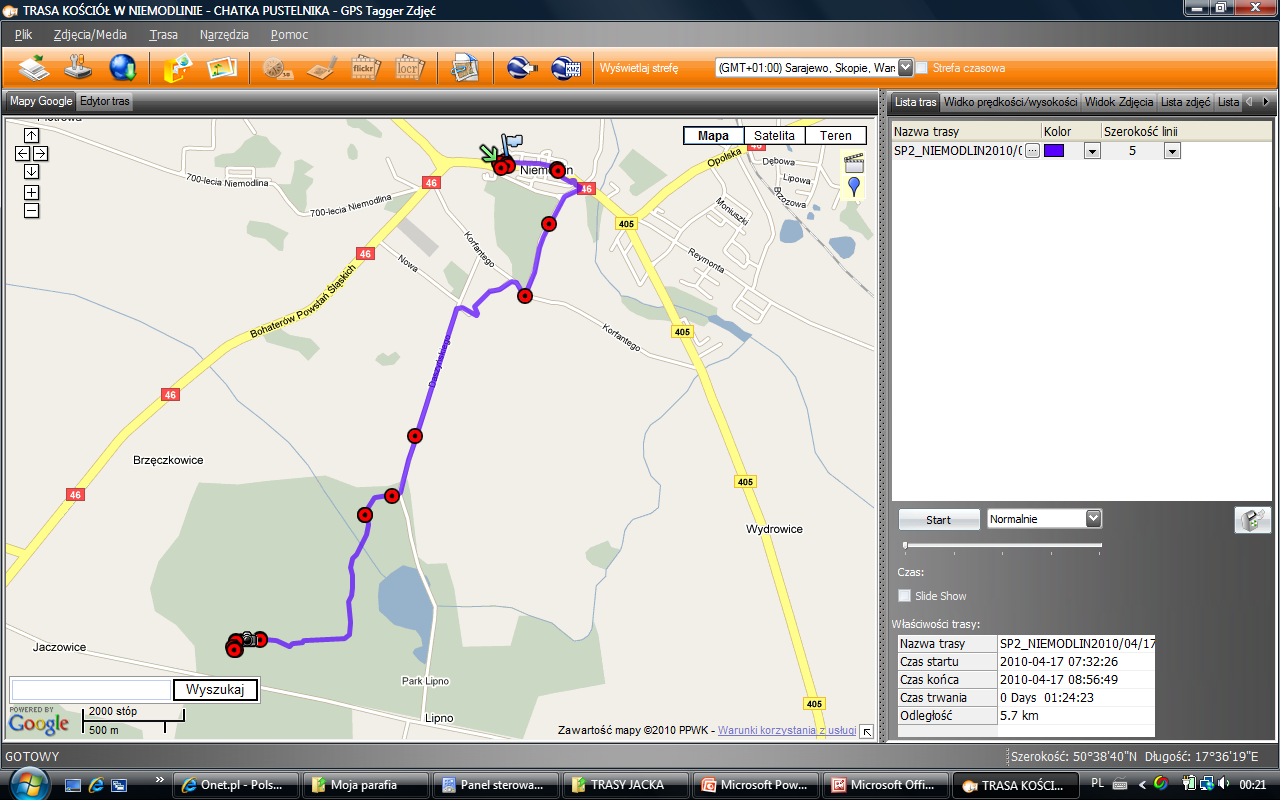 GRUPA POMIAROWO-NAWIGACYJNA PO RAZ PIERWSZY, ZA POMOCĄ DALMIERZY LASEROWYCH, WYKONAŁA POMIARY „CHATKI PUSTELNIKA” I JEJ NAJBLIŻSZEGO OTOCZENIA
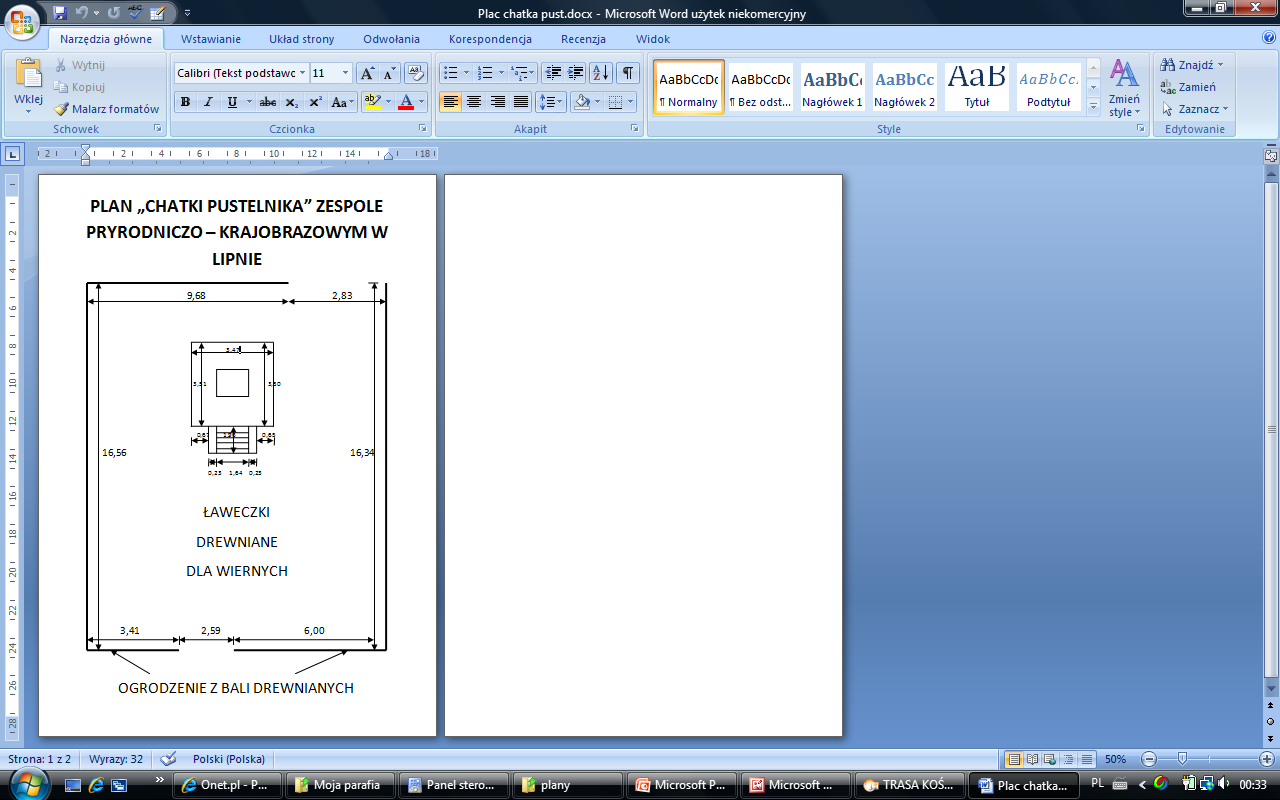 PO WYKONANIU POMIARÓW I ZOSTAŁY WYKONANE ZDJĘCIA  „CHATKI PUSTELNIKA”
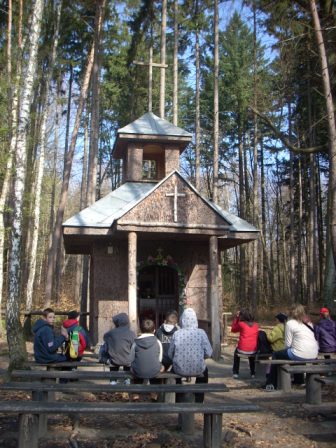 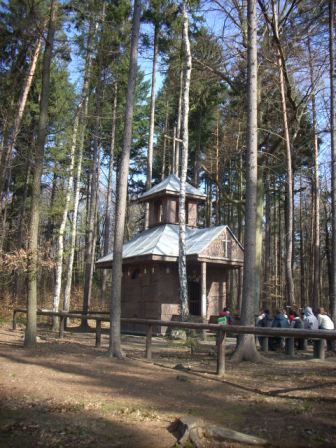 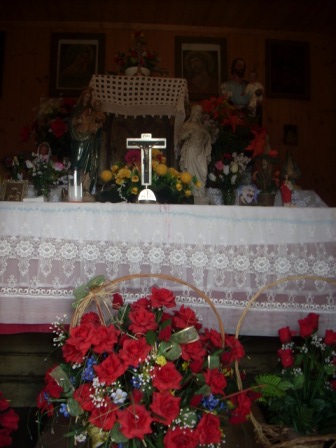 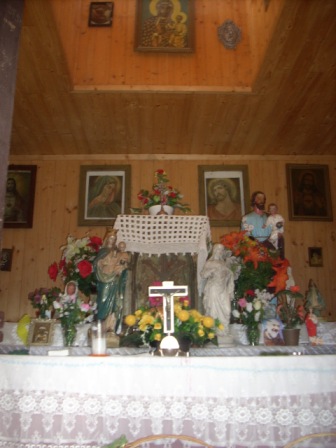 PO WYKONANIU POMIARÓW I ZDJĘĆ „CHATKI PUSTELNIKA” WSZYSTKIE GRUPY UDAŁY SIĘ W DROGĘ POWROTNĄ DO KOŚCIOŁA PARAFIALNEGO
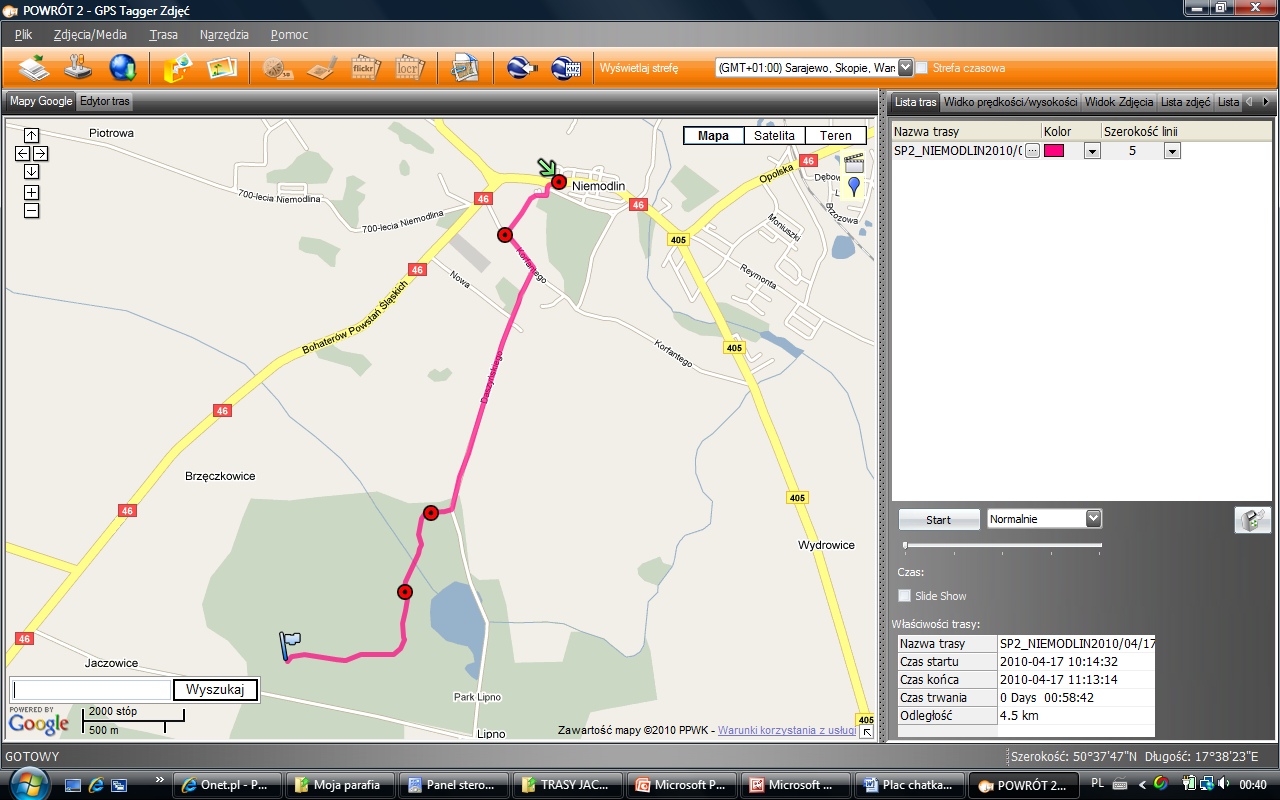 W DRODZE POWROTNEJ MINĘLIŚMY JESZCZE PRZYDROŻNĄ KAPLICZKĘ
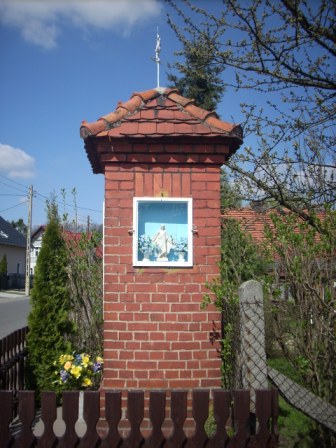 KOŃCOWYM ETAPEM WYCIECZKI BYŁ PLAC KOSCIOŁA PARAFIALNEGO W NIEMODLINIE
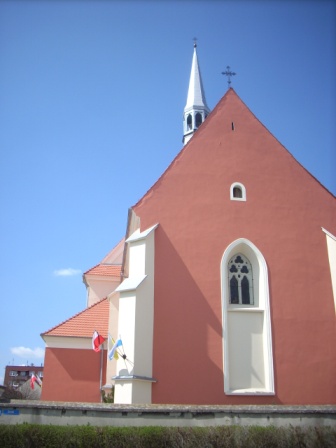 NA OSTANICH ZAJĘCIACH GRUPA OPRACOWAŁA TRASY Z GPS ORAZ WYKONAŁA PLANY WYBRANYCH OBIEKTÓW.
NA TYM PRACA GRUPY ZOSTALA ZAKOŃCZONA, A EFEKTY PRACY ZOSTAŁY ZAMIESZCZONE NA PLATFORMIE NTUE I W TEJ PREZENTACJI.